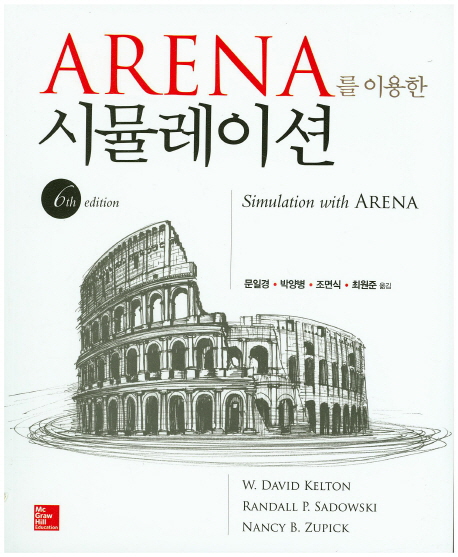 1
Model 5-2
(Model 5-1 수정)
2
Model 5-2:  콜센터
콜센터로 들어오는 전화 상담 건수가 시간별로 상이





Schedule module을 이용하여 시간대별 도착률 정의 – Arrival Schedule
평균 도착시간간격 = 1/도착률
도착률 = 20콜/시간
평균 도착시간간격 = 1/20시간/콜 
   = 3분/콜 = 3분
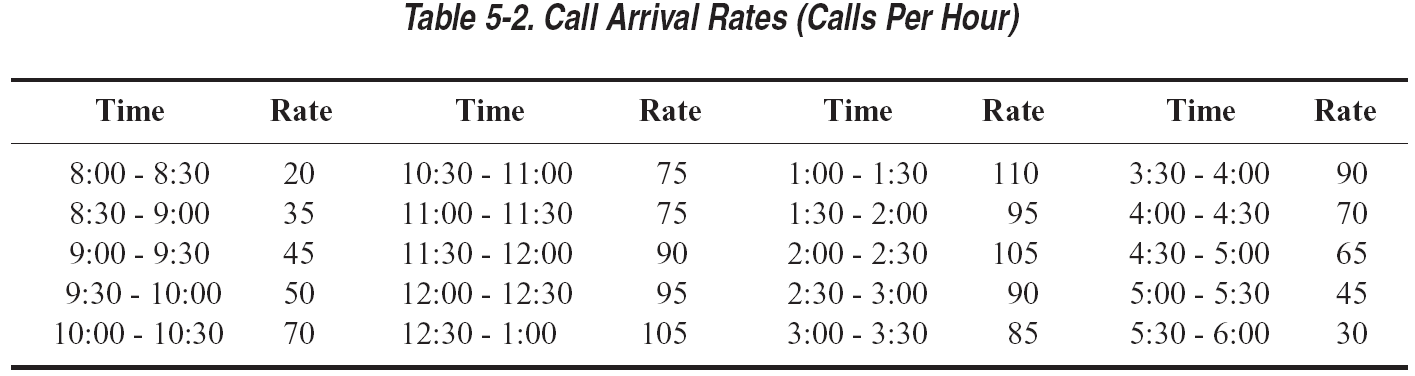 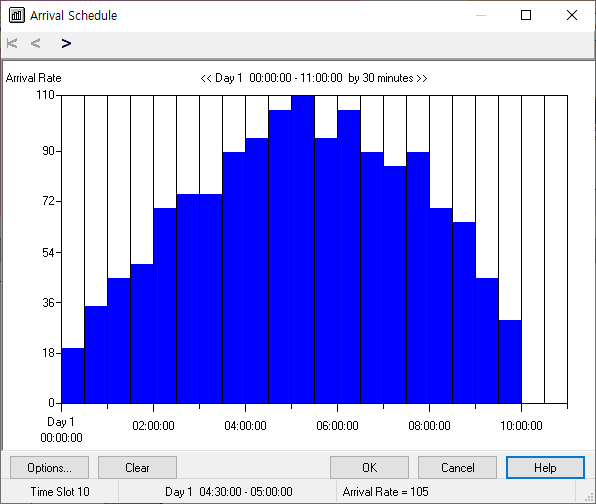 3
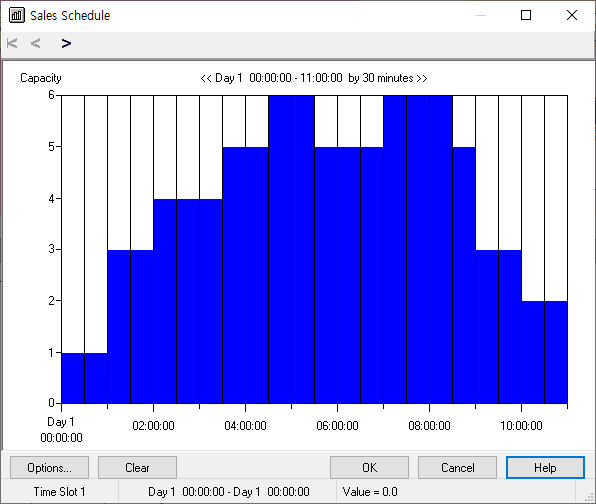 Model 5-2:  콜센터
근무하는 상담원의 수가 시간대별로 상이
Sales Schedule을 이용하여 시간대별 상담원 수 정의
기술지원 상담원
직원별 상이한 근무시간 – 직원별 Schedule을 이용하여 정의
일부 상담원은 한제품이 아닌 여러 제품을 상담할 수 있음
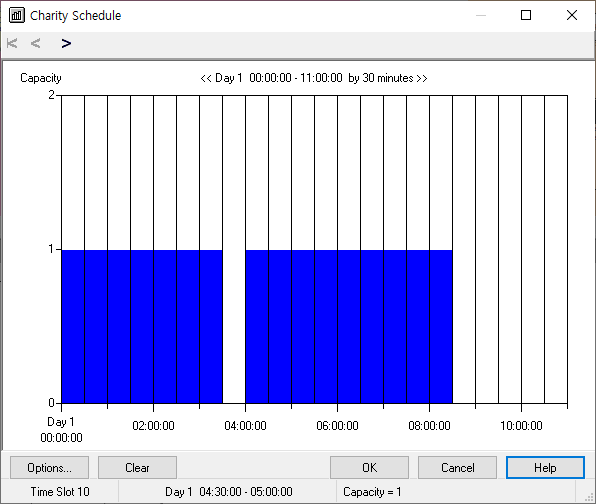 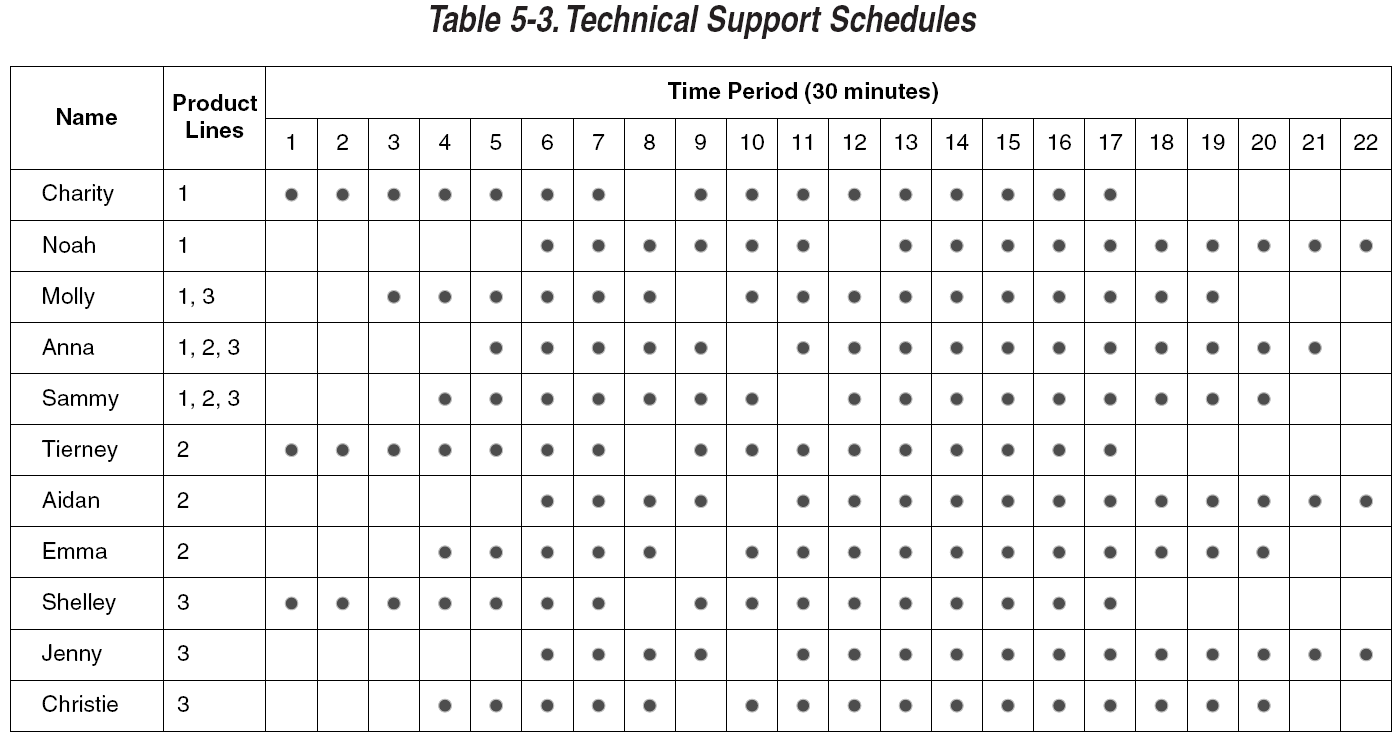 Set 개념 이용
4
Model 5-2:  콜센터
4%의 기술 지원 상담은 전화 상담으로 마무리되지 못하고 다른 기술지원그룹으로 보내져 추가조사를 수행해야 함
이 건들은 다른 기술지원그룹으로 보내짐, EXPO(60)분의 시간이 소요됨
추가조사 결과는 원래 상담을 담당했던 직원에게 다시 보내지며, 일반 기술지원 상담보다 높은 우선순위를 가짐
이 기술지원 건은 상담원이 고객에게 전화를 걸어 상담을 마무리 하며, 상담시간은 TRIA (2 ,4 ,9)분이 소요됨 : 발신 통화 역시 전화 회선을 필요로 함
추가 기술지원이 필요했던 상담 건수를 추적하여 통계를 산출
5
[변경사항]
1. 시간대별 상이한 도착율
2. 시간대별 상이한 직원수
3. 직원별 상이한 근무시간
4. 추가조사 기술 지원 전화
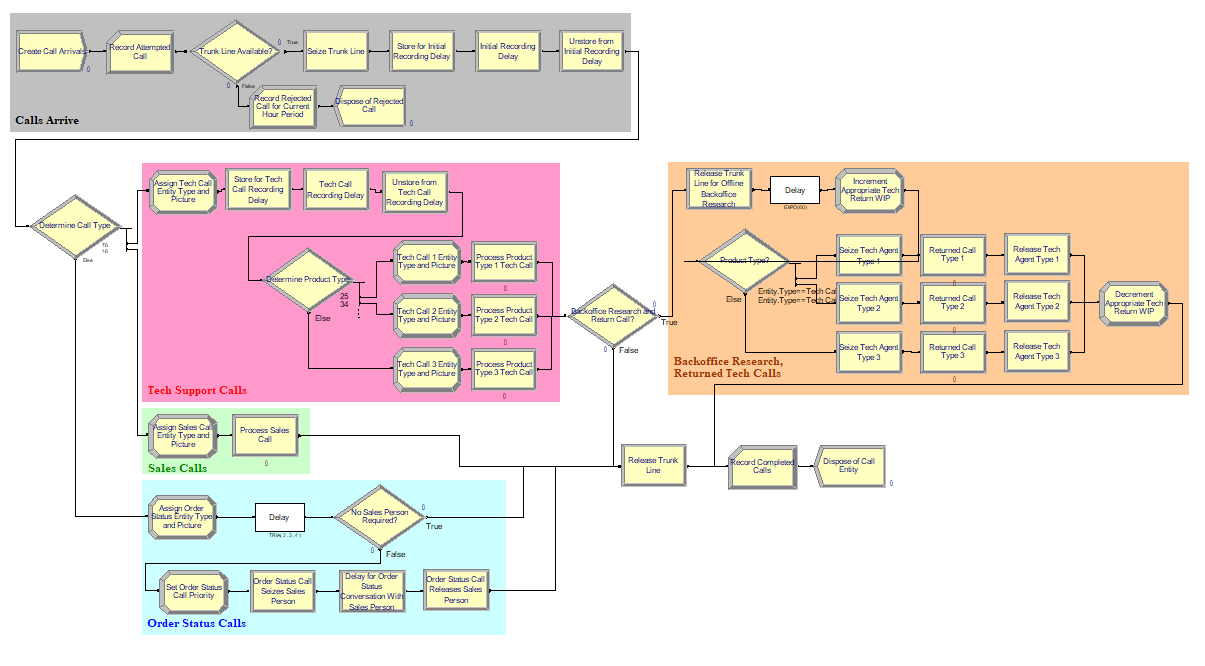 1.Create
2. Record
11. Delay
10. Release
12. Assign
3. Assign
6. Process
14. Seize
17. Process
20.Release
13. Decide
23.Assign
9. Decide
15. Seize
18. Process
21.Release
4. Assign
7. Process
16. Seize
19. Process
22.Release
5. Assign
8. Process
6
Entity
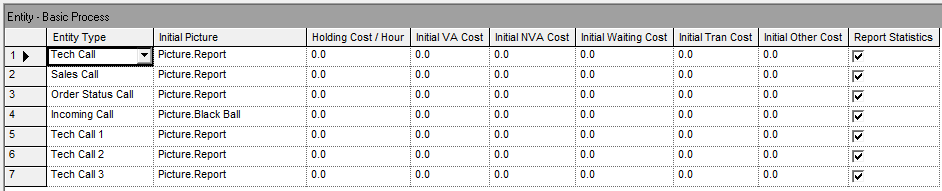 7
Attribute
기술지원 상담원 구별을 위해 사용되는 속성
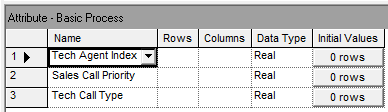 판매 상담 vs. 주문상태 문의
제품별 기술지원 전화 구별을 위해 사용되는 속성
8
Queue
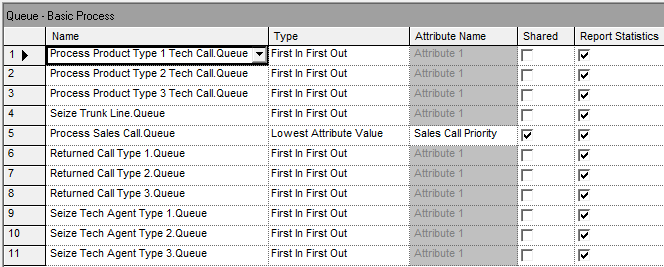 9
Resource
판매상담원 :
근무하는 상담원의 수가 시간대별로 상이
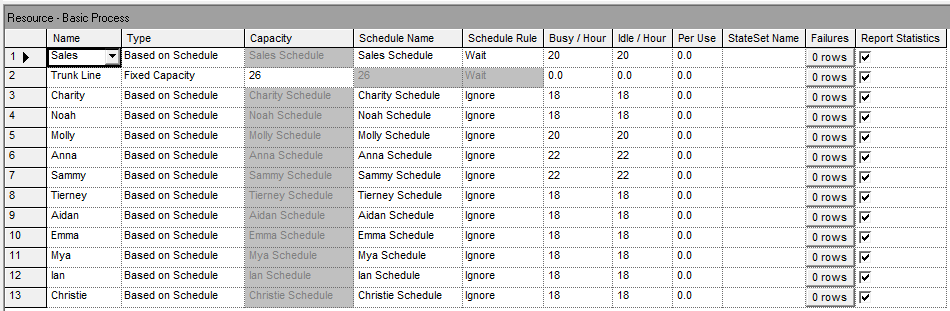 기술지원 상담원 : 
직원별 상이한 근무시간 표현을 위해, 직원별로 별도의 자원 형태로 정의
10
Schedule
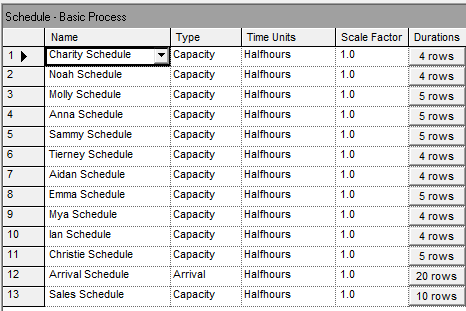 기술지원 상담원
근무시간 상이 표현
도착률 변화 표현
판매 상담원수 변화 표현
11
Schedule
기술지원 상담원 Charity는 
0시~3시 30분 근무, 30분 휴식 후, 4시부터 8시 30분까지 근무함
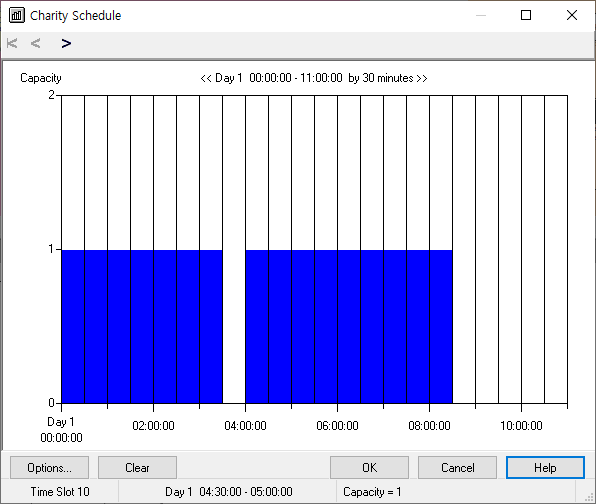 12
Schedule
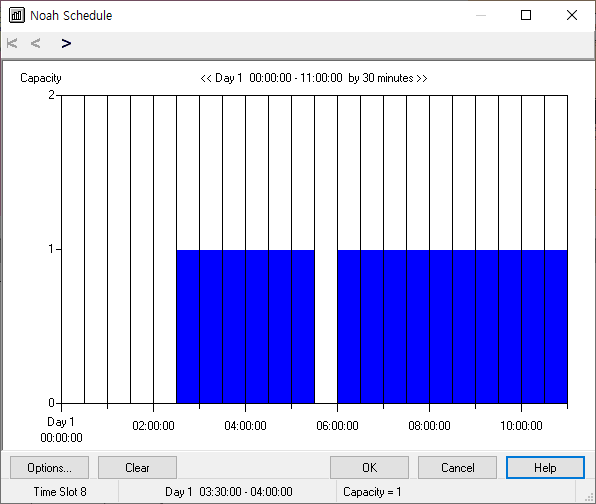 13
Schedule
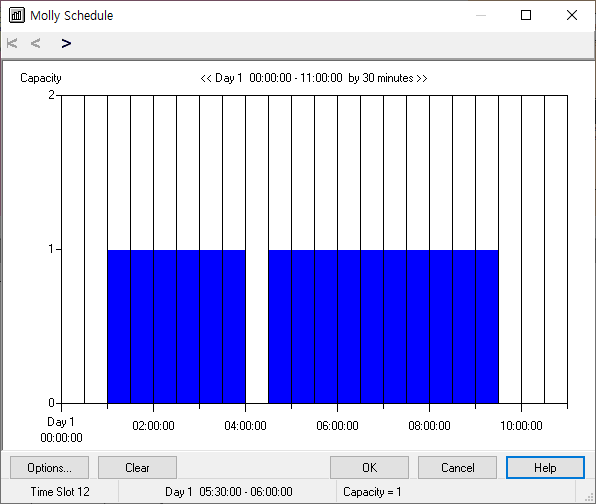 14
Schedule
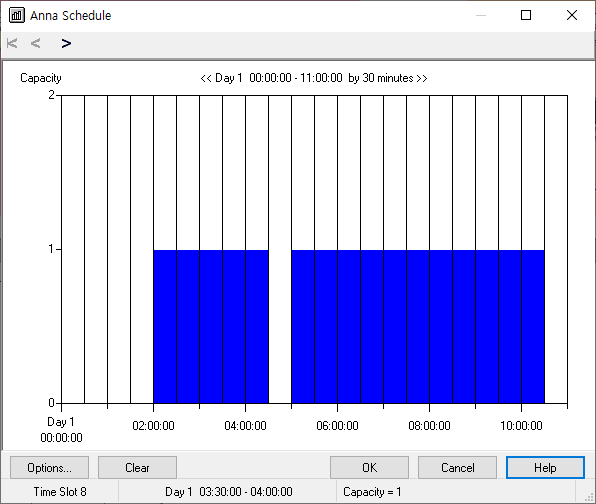 15
Schedule
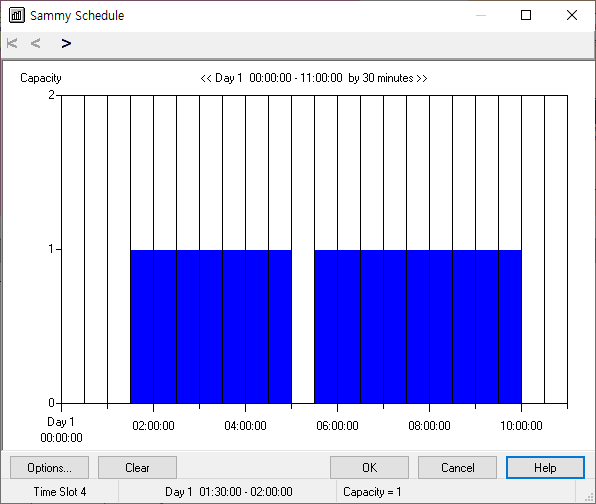 16
Schedule
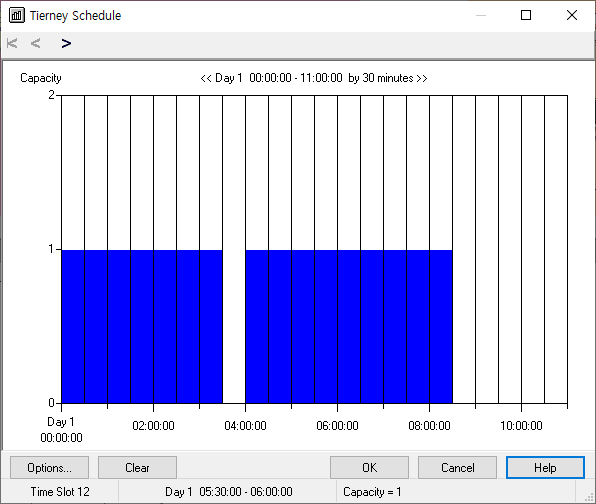 17
Schedule
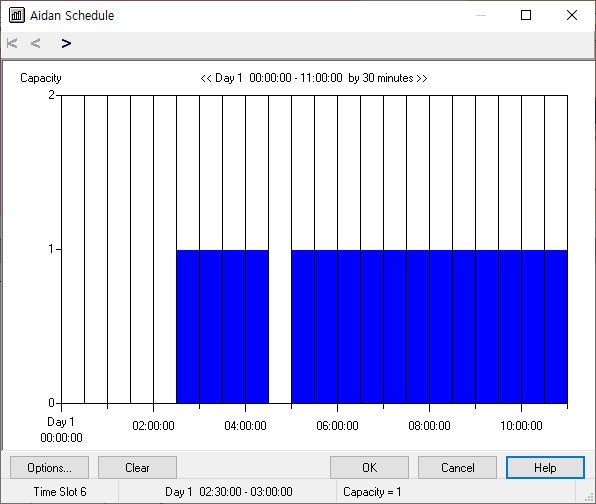 18
Schedule
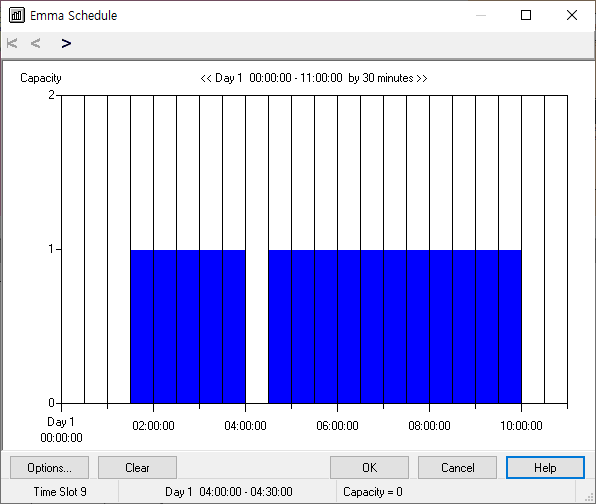 19
Schedule
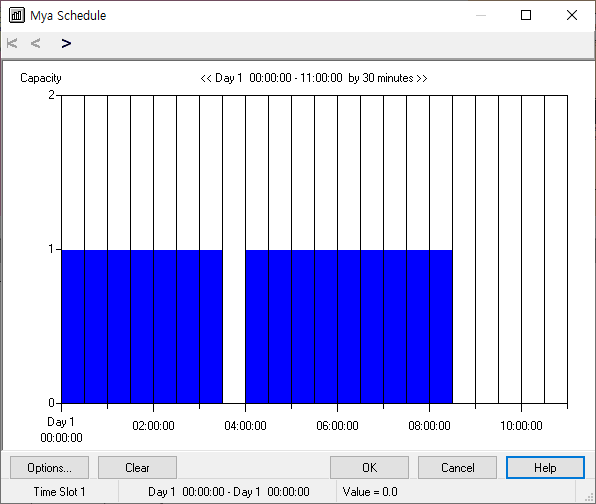 20
Schedule
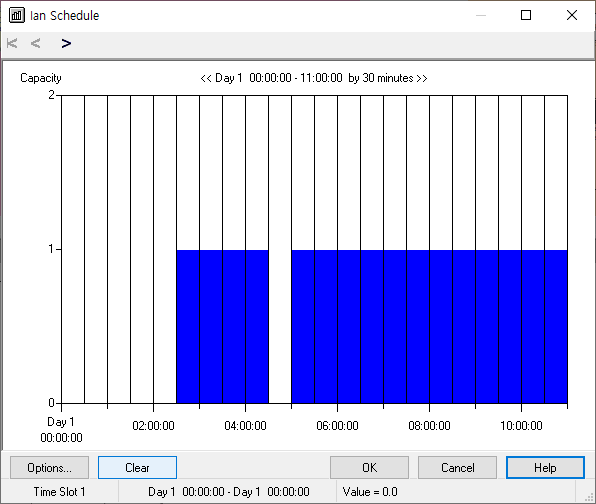 21
Schedule
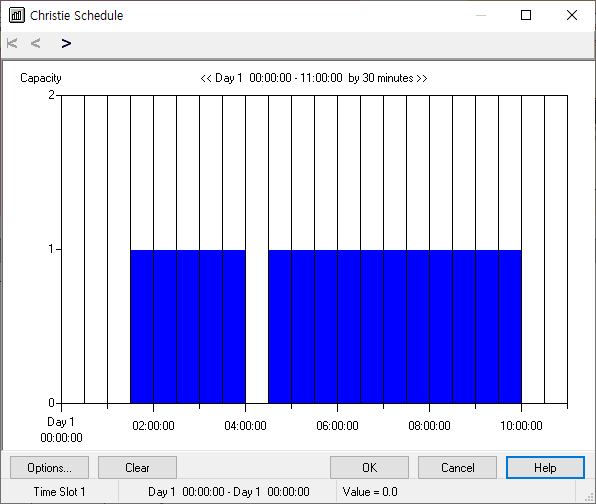 22
Schedule
도착률
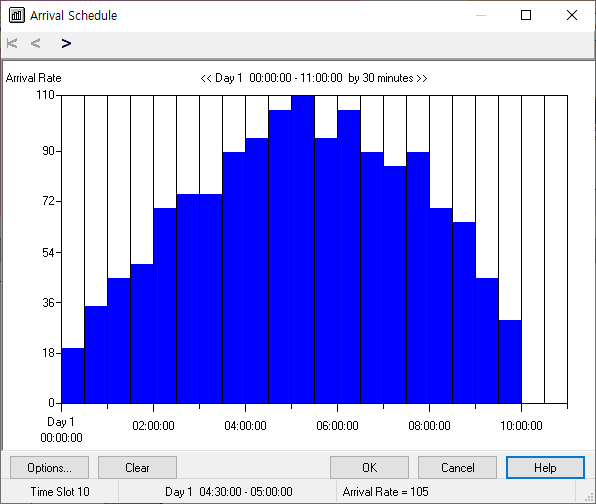 최대 110콜/시간
최소 20콜/시간
23
Schedule
판매상담원수
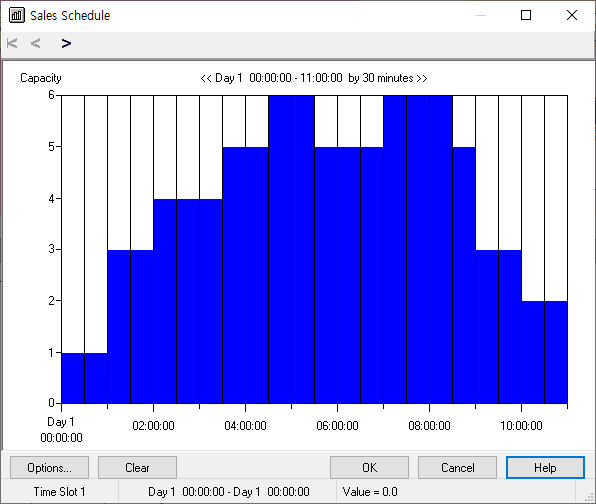 최대 6명
최소 1명
24
Statistic
추가조사 중인 기술지원 통화수 현황
Call 구분 : 수신통화 vs 추가조사 vs 발신통화
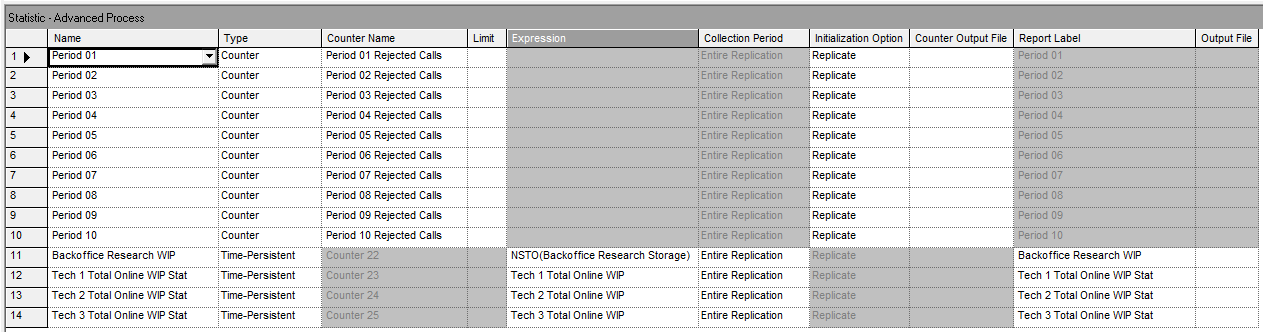 제품별 기술지원 통화수 = 
상담 중 수신(대기) 통화수 +
추가조사 후 발신(대기) 통화수
시간대별 거절 통화수 통계: 
매 60분 마다의 
거절 통화 수를 집계하기 위해 
카운터 통계량 이용
25
Set
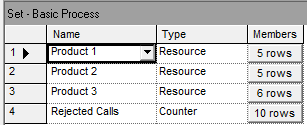 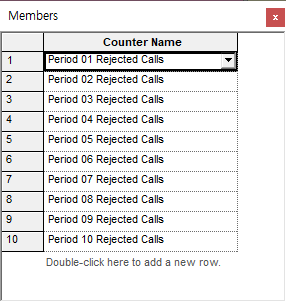 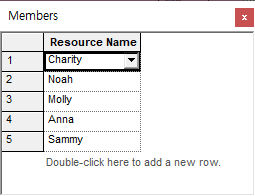 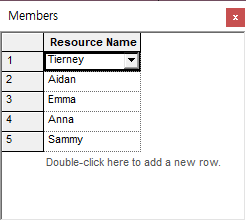 제품 1 
기술지원이
가능한 
상담원 집합
제품 2 
기술지원이
가능한 
상담원 집합
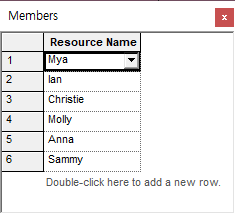 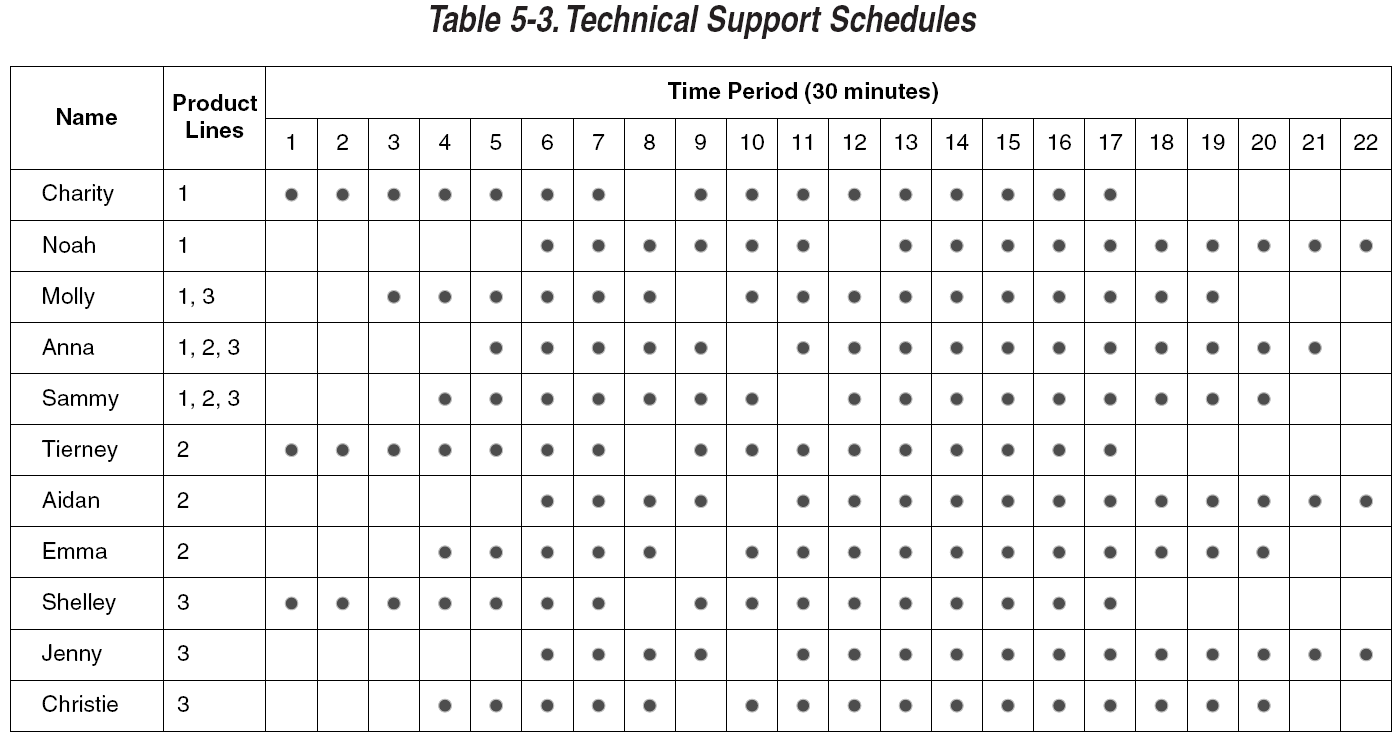 시간대별 거절 통화수 집합
제품 3 
기술지원이
가능한 
상담원 집합
26
Variable
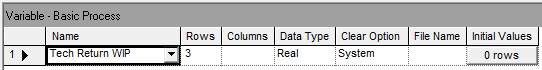 추가조사 후 발신통화가 필요한 기술지원 통화수 : 원소가 3개인 1차원 배열
Tech Return WIP[1], Tech Return WIP[2], Tech Return WIP[3]
27
Expression
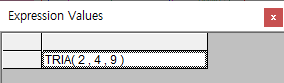 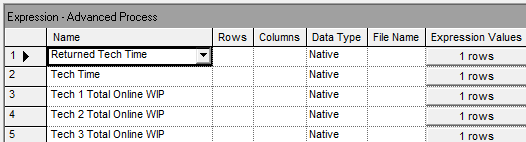 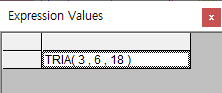 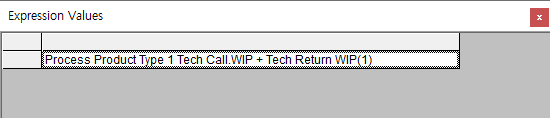 제품 1
제품별 기술지원 통화수 = 
상담 중 수신(대기) 통화수 + 추가조사 후 발신(대기) 통화수
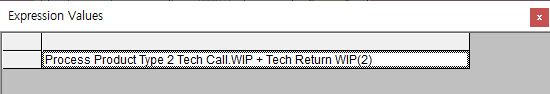 제품 2
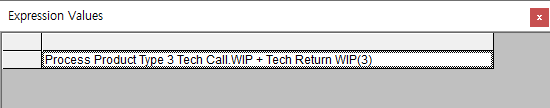 제품 3
28
Storage
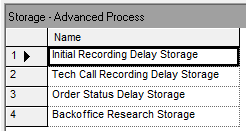 상담 종류 선택 시 머무르는 저장소
기술지원 제품 종류 선택 시 머무르는 저장소
주문 상태 문의 자동 응답 시 머무르는 저장소
기술지원 상담 추가조사 시 머무르는 저장소
29
1. Create
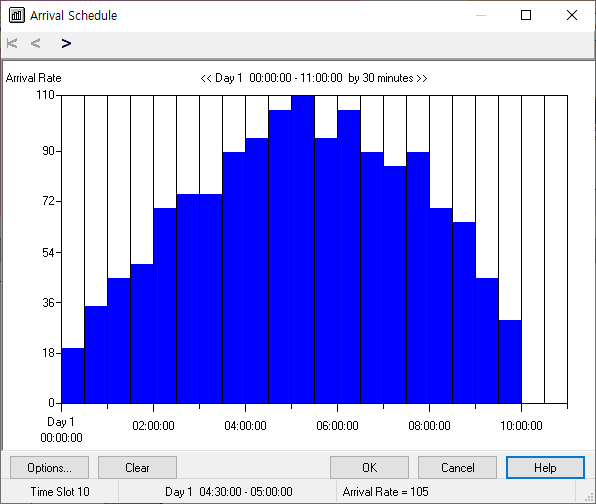 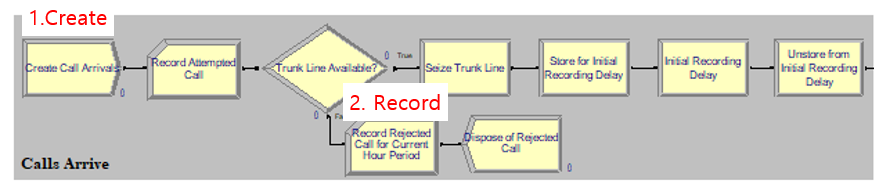 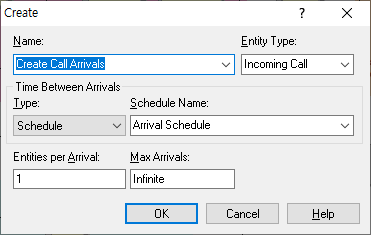 Arrival Schedule에 따라 상담전화 도착
30
2. Record
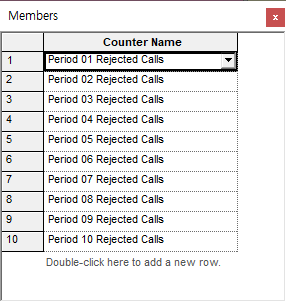 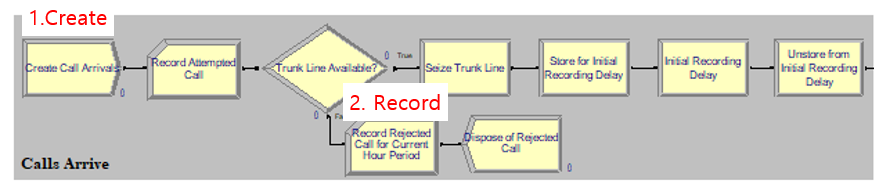 정수 값으로 내림 함수
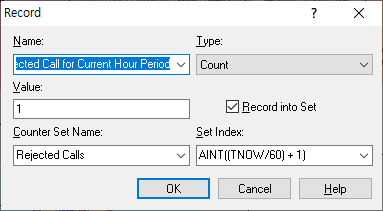 1시간 ~ 10시간 대에서 거절된 통화 수 집계
1~60분  1, 61분~120분  2, …, 541분~600분  10
31
3. Assign
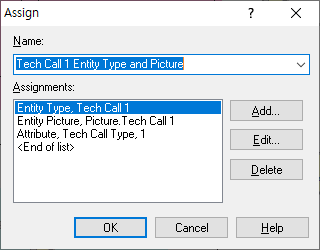 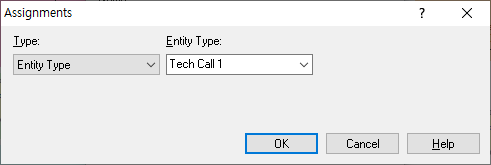 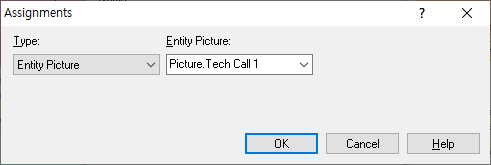 제품 1 기술지원 전화
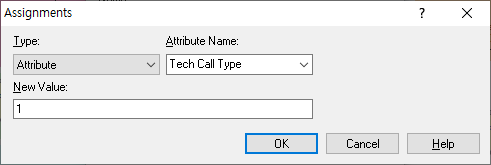 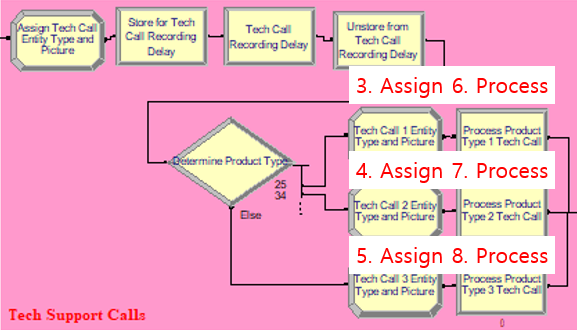 32
4. Assign
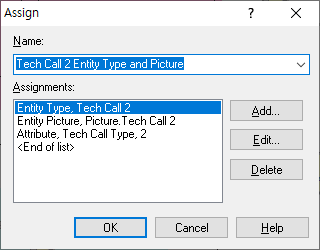 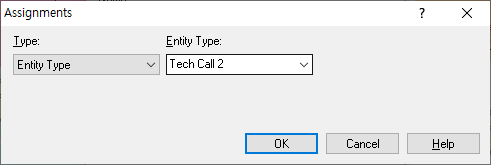 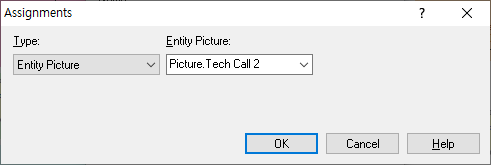 제품 2 기술지원 전화
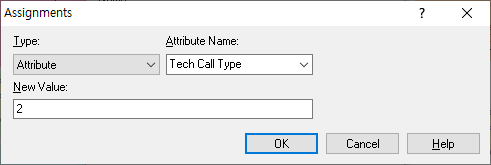 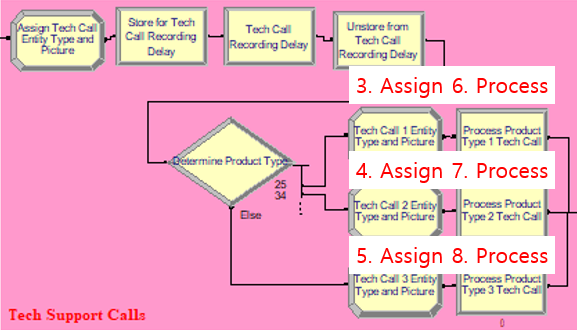 33
5. Assign
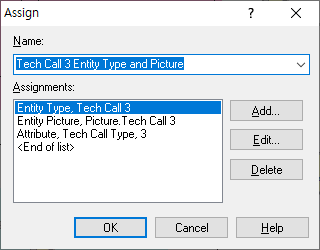 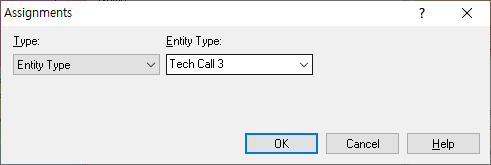 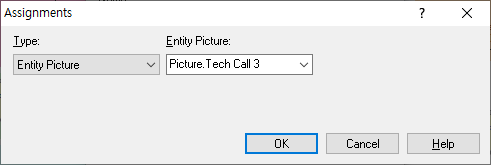 제품 3 기술지원 전화
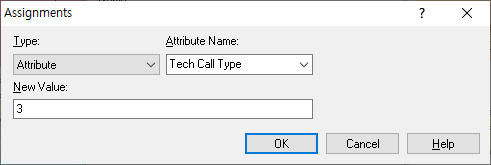 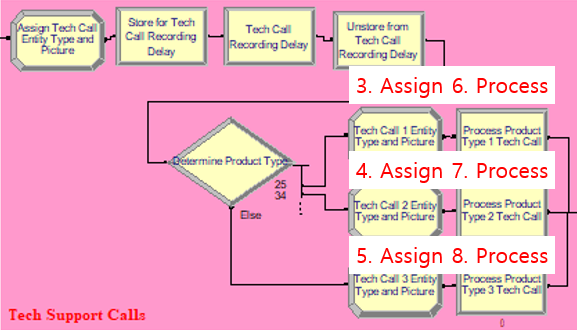 34
6. Process
만일 추가 조사가 필요한 경우 어느 상담원이 
그 콜을 상담했었는 지를 기억해 두기 위해 이용
제품1에 대한 기술지원 상담원 그룹
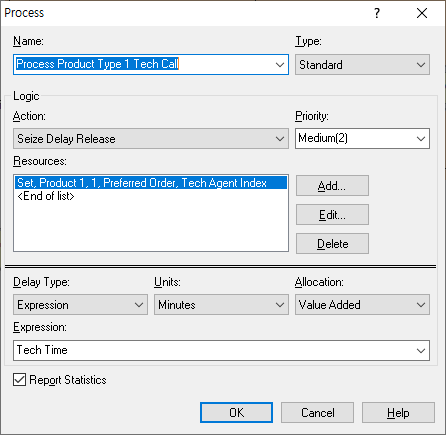 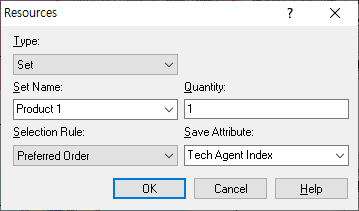 1, 2, 3, 4, 5
선호순서 규칙 : 집합 중 위의 멤버를 우선 사용
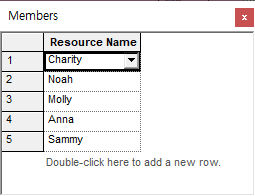 선호
불호
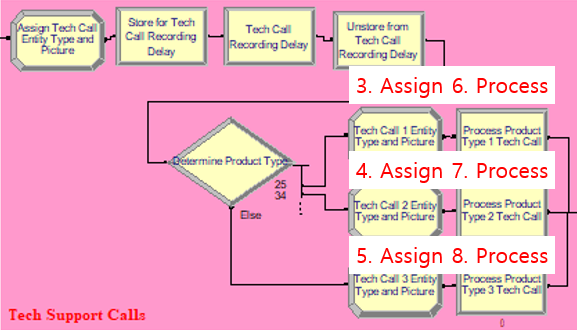 35
7. Process
제품2에 대한 기술지원 상담원 그룹
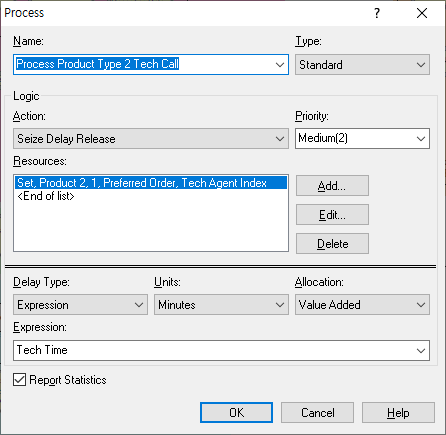 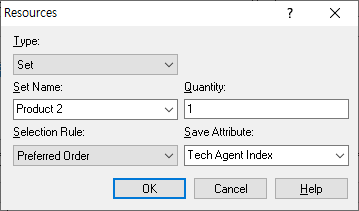 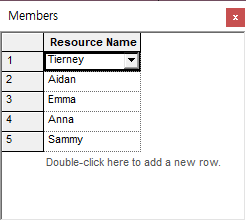 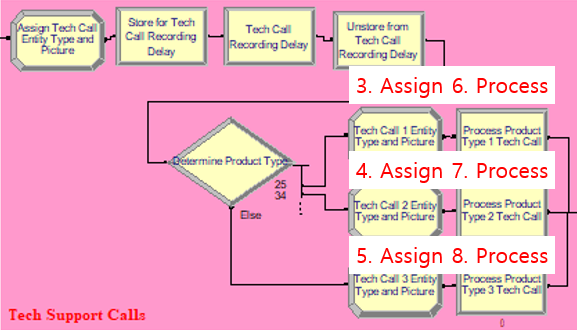 36
8. Process
제품3에 대한 기술지원 상담원 그룹
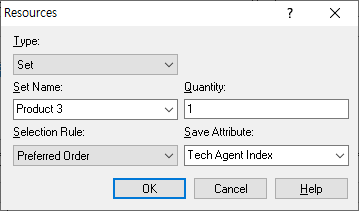 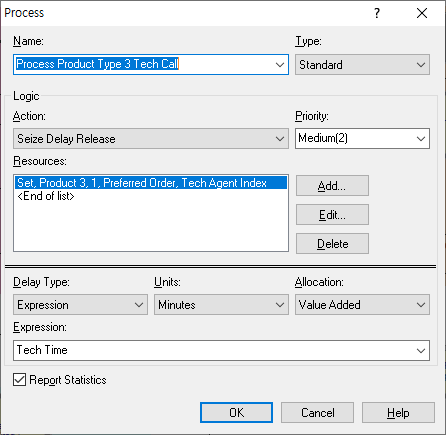 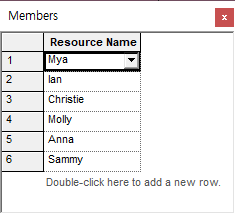 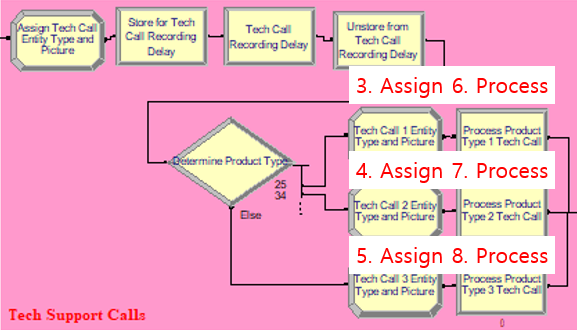 37
9. Decide
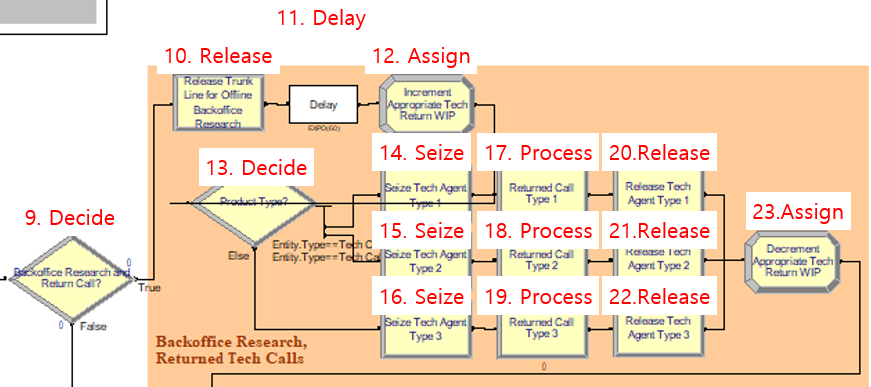 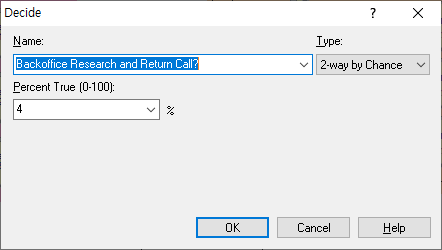 추가 조사가 필요한 기술지원 전화 : 4%
38
10. Release
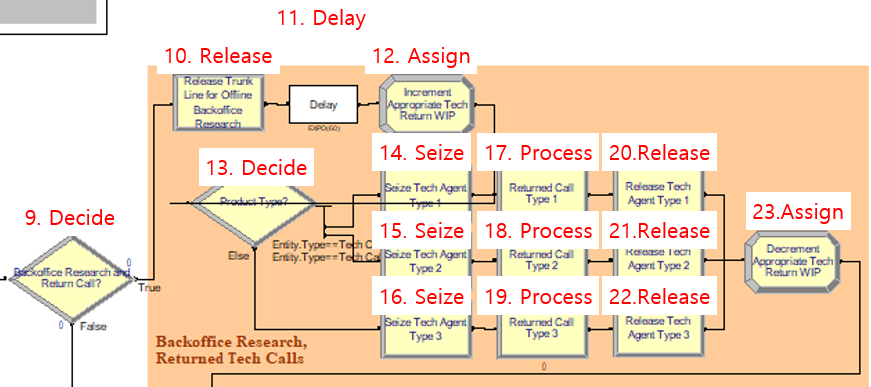 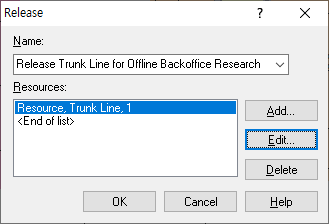 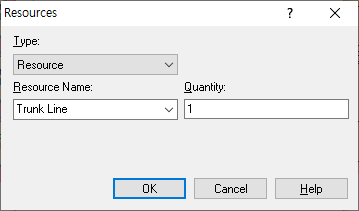 추가조사 전화 : 전화 회선 1개 반납
39
11. Delay - Blocks
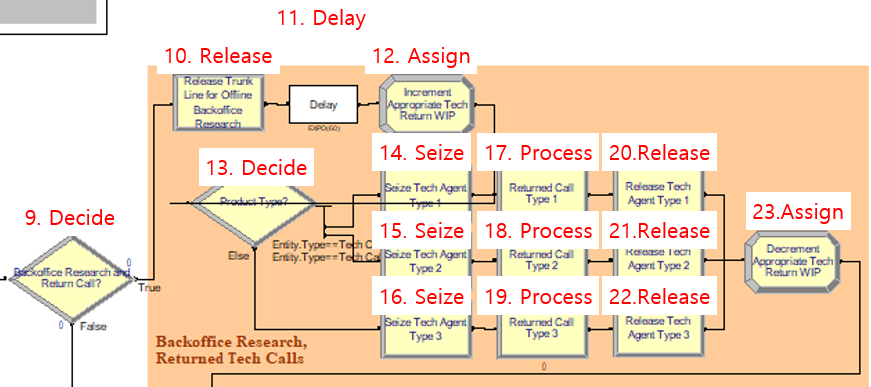 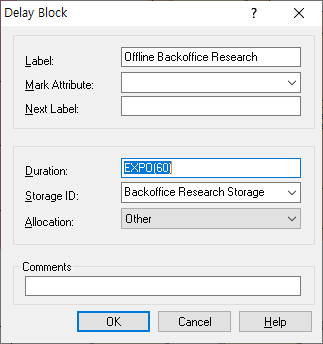 추가 조사가 필요한 시간 : 지수분포(60)분
40
12. Assign
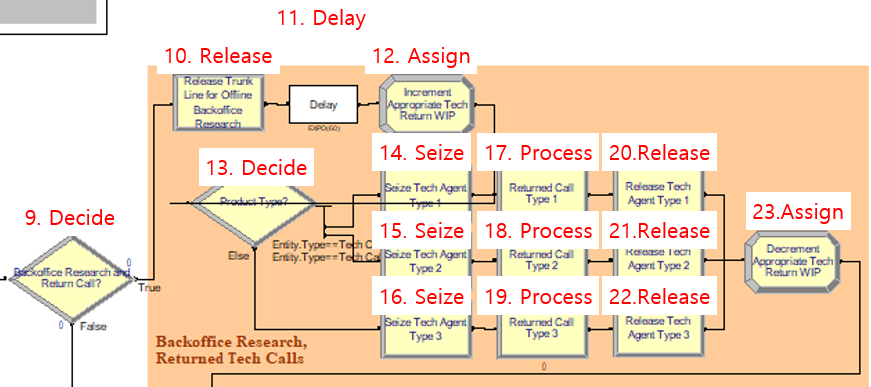 Tech Return WIP(1) : 발신 통화가 필요한 제품 1 추가 조사 건수
Tech Return WIP(2) : 발신 통화가 필요한 제품 2 추가 조사 건수
Tech Return WIP(3) : 발신 통화가 필요한 제품 3 추가 조사 건수
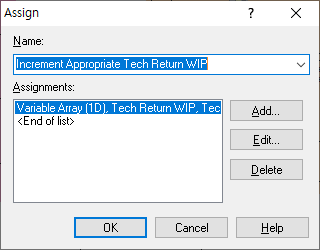 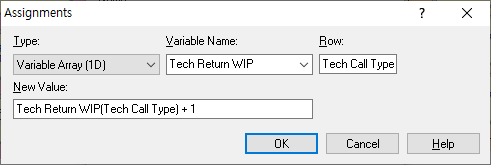 1, 2, 3
추가조사 후 발신통화 필요 건수를 하나 증가시킴
41
13. Decide
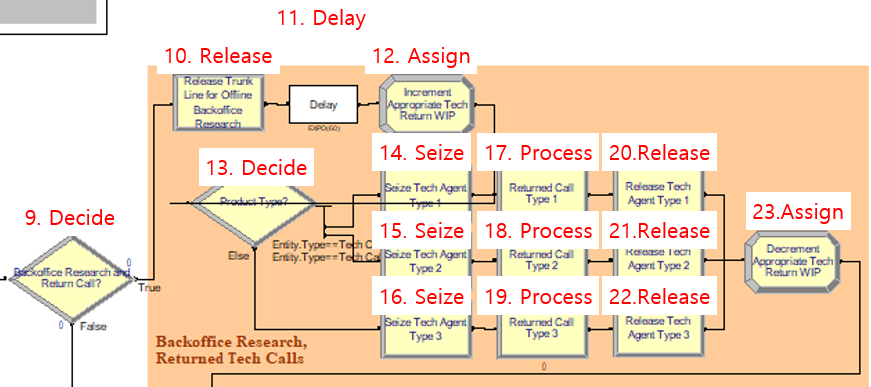 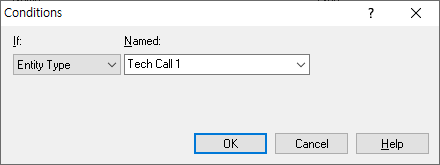 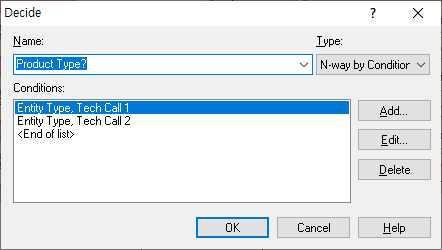 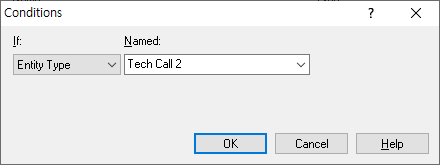 Entity Type을 기준으로 
추가 조사 제품 종류 1, 2, 3에 따라 분기
42
14. Seize
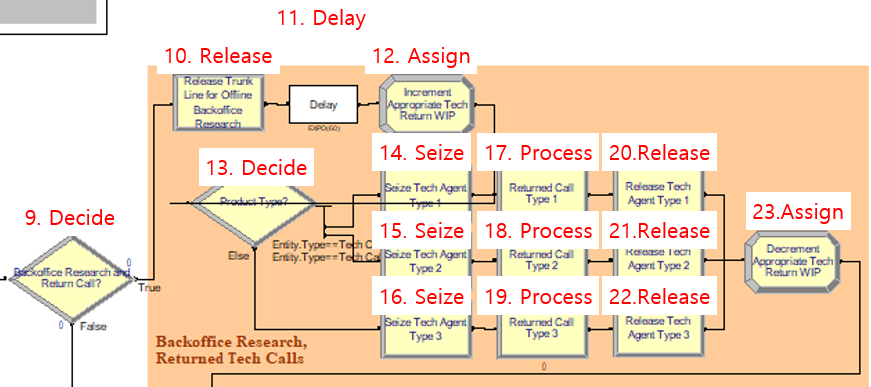 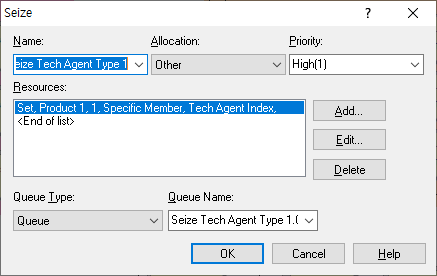 추가 조사 통보를 위한 발신통화가 
수신통화보다 높은 우선순위를 가짐
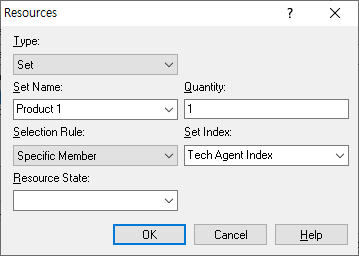 제품1에 대한 기술지원 상담원 그룹
추가 조사 통보를 위한 발신통화는 
최초 상담을 처리했던 상담원에게 배정됨
43
15. Seize
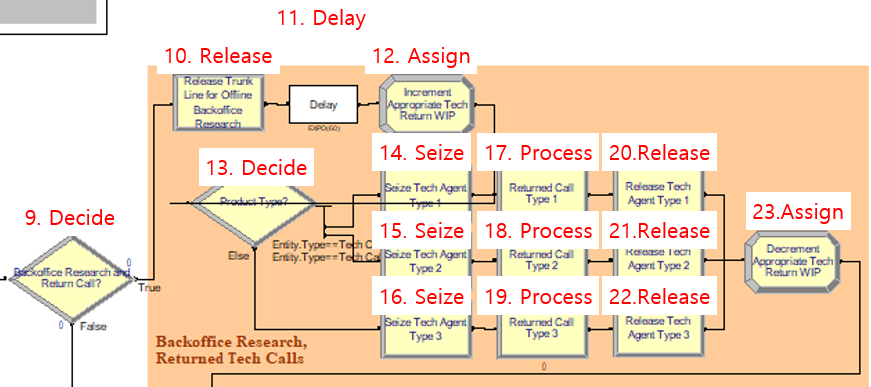 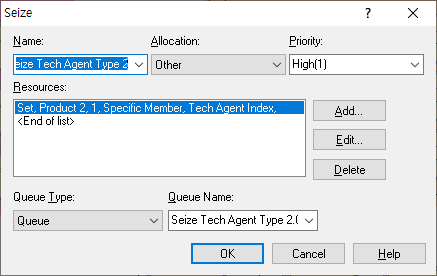 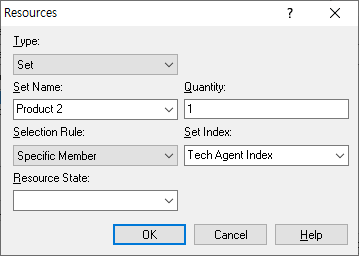 제품2에 대한 기술지원 상담원 그룹
44
16. Seize
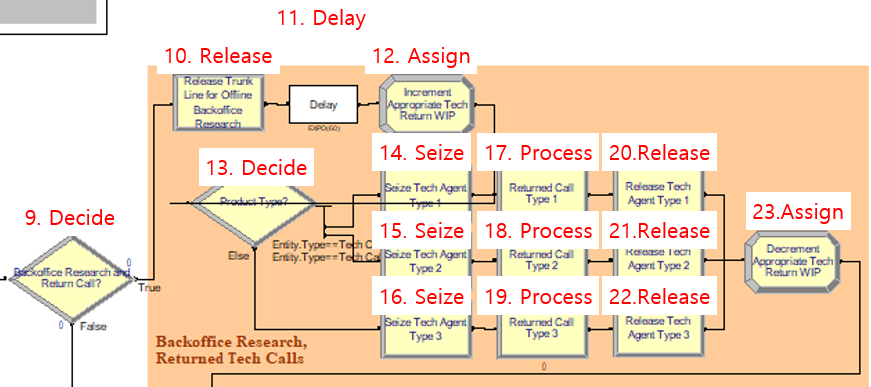 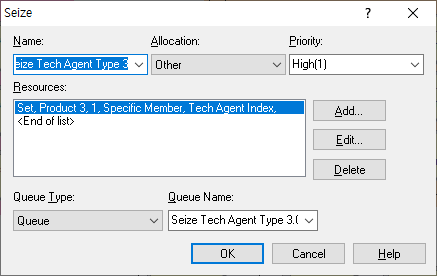 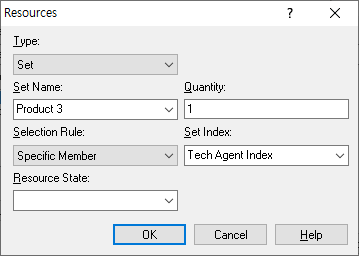 제품3에 대한 기술지원 상담원 그룹
45
17. Process
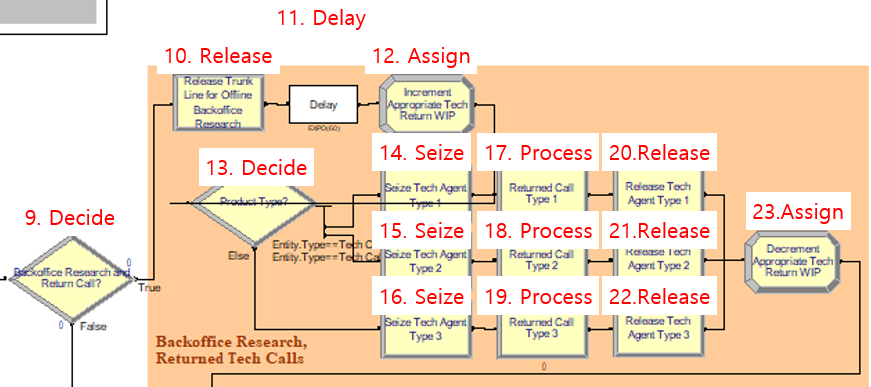 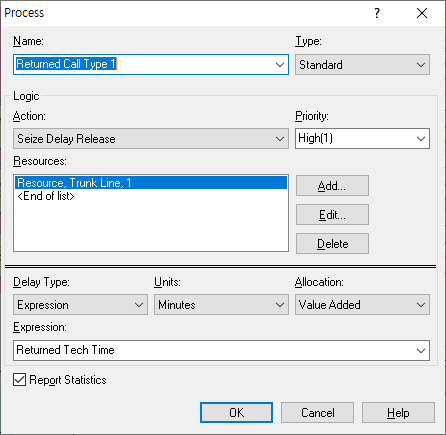 발신통화를 위한 전화 회선 확보
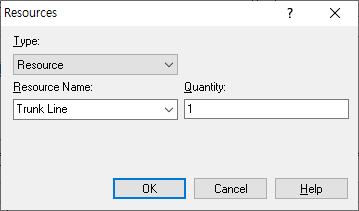 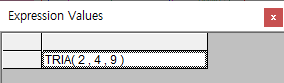 46
18. Process
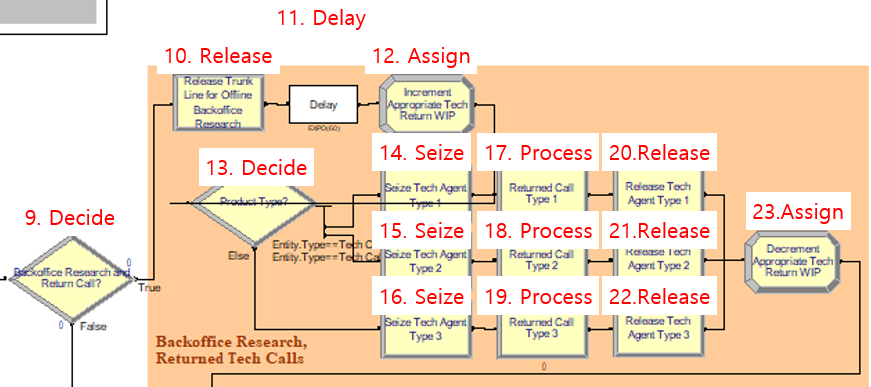 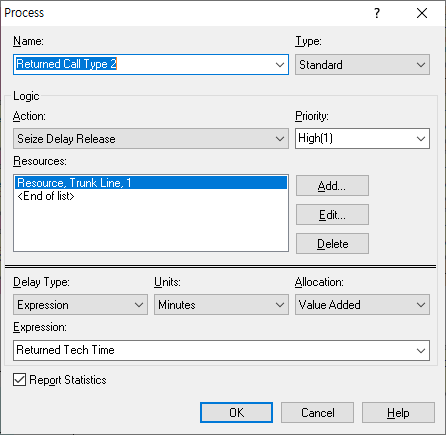 발신통화를 위한 전화 회선 확보
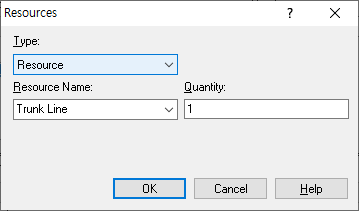 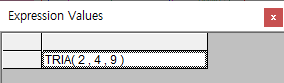 47
19. Process
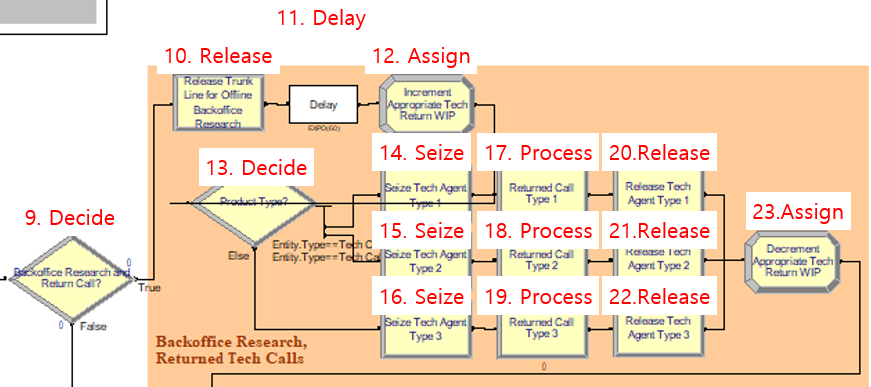 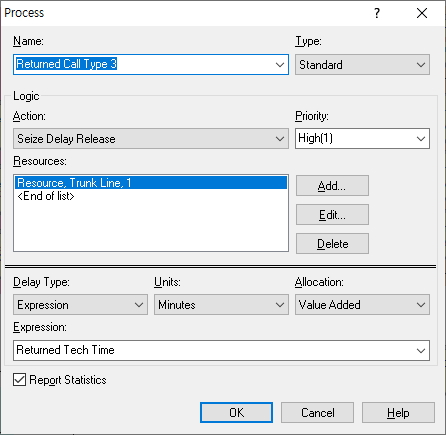 발신통화를 위한 전화 회선 확보
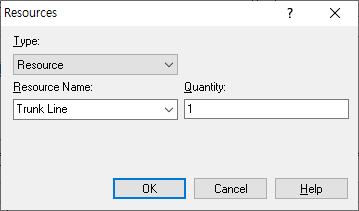 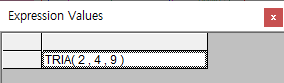 48
20. Release
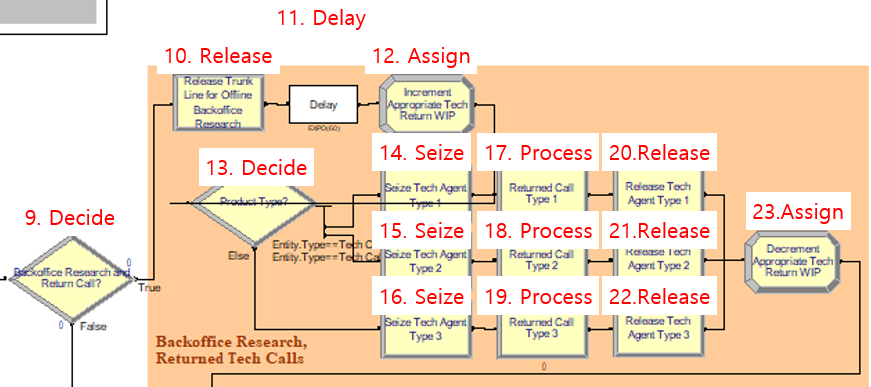 제품1에 대한 기술지원 상담원 그룹
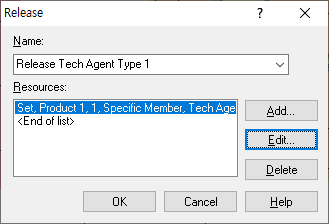 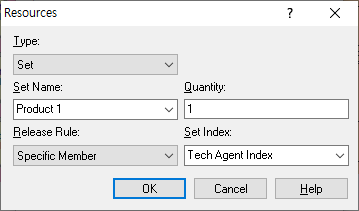 추가 조사 통보를 했던 발신통화 상담원 사용 해제
49
21. Release
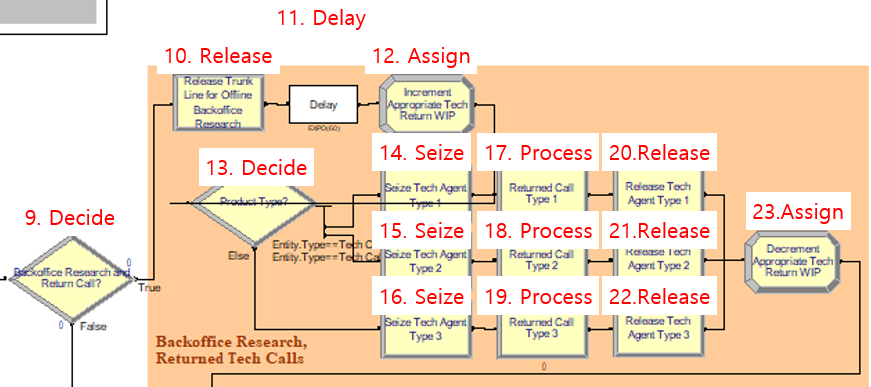 제품2에 대한 기술지원 상담원 그룹
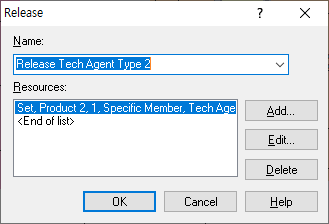 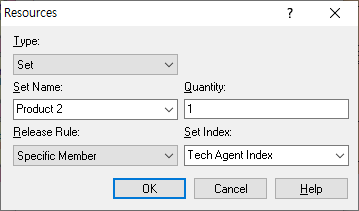 추가 조사 통보를 했던 발신통화 상담원 사용 해제
50
22. Release
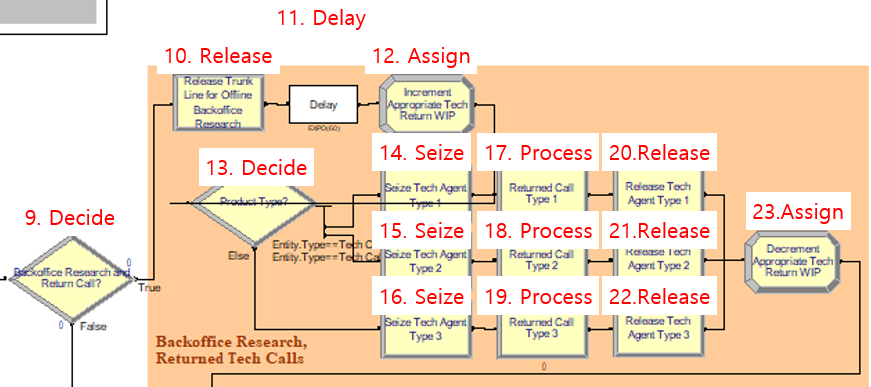 제품3에 대한 기술지원 상담원 그룹
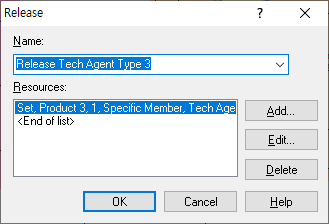 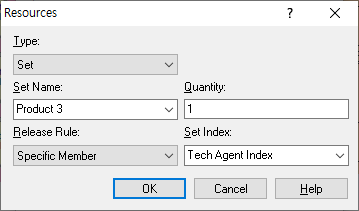 추가 조사 통보를 했던 발신통화 상담원 사용 해제
51
23. Assign
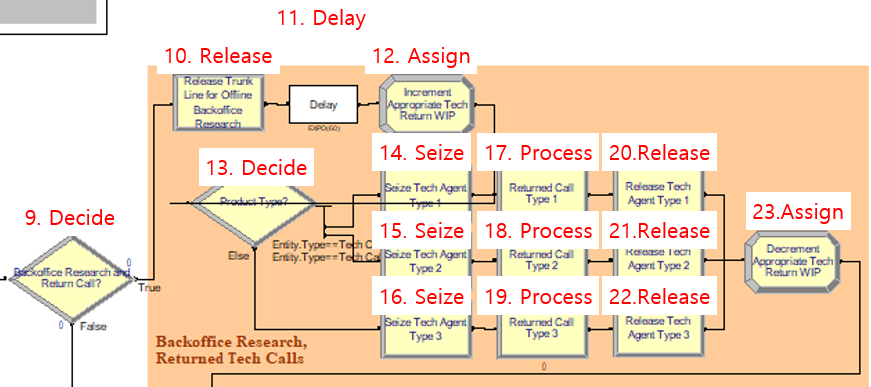 Tech Return WIP(1) : 발신 통화가 필요한 제품 1 추가 조사 건수
Tech Return WIP(2) : 발신 통화가 필요한 제품 2 추가 조사 건수
Tech Return WIP(3) : 발신 통화가 필요한 제품 3 추가 조사 건수
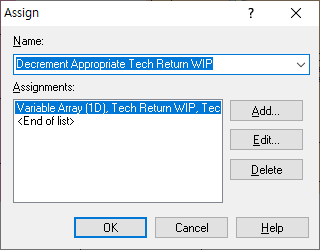 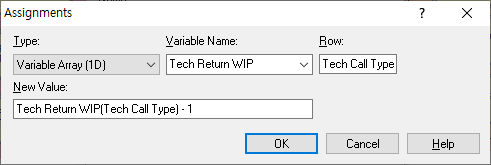 1, 2, 3
추가조사 후 발신통화 필요 건수를 하나 감소시킴
52
Run -Setup
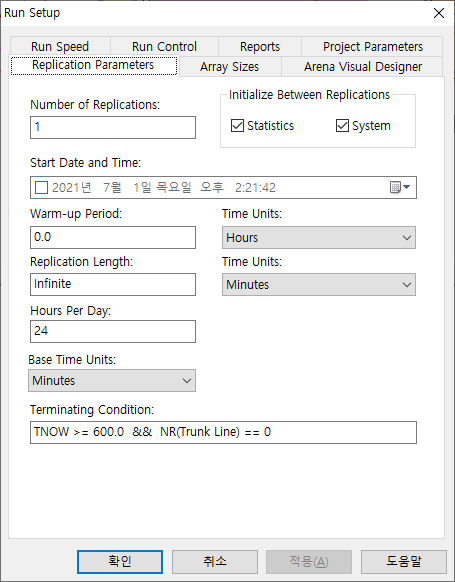 53
Animation
서비스를 기다리는 발신 통화 대기열
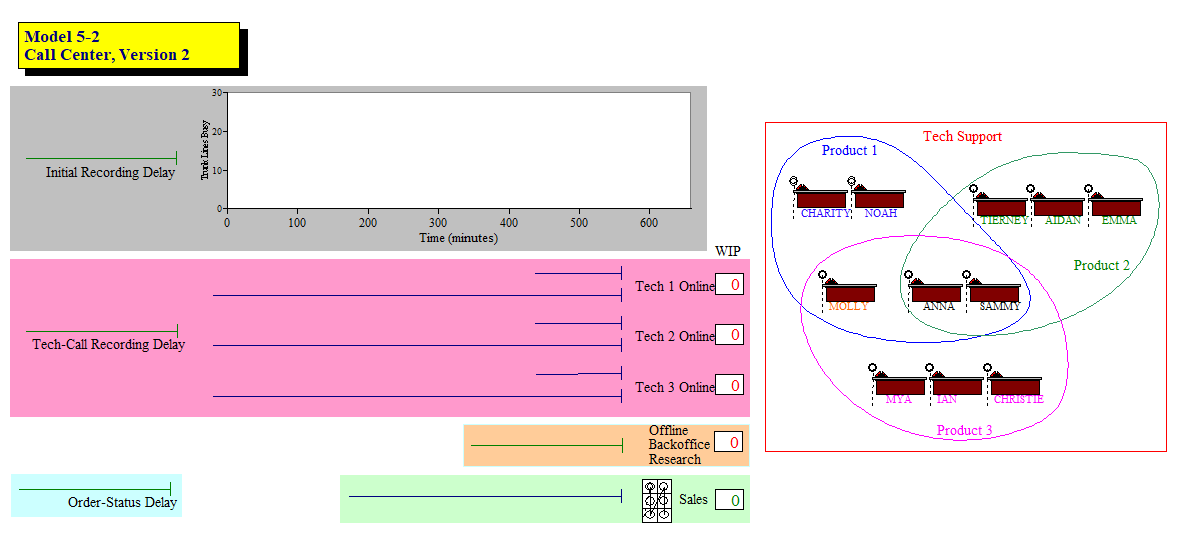 수신 상담전화 통화수 + 추가조사 후 발신 상담전화 통화수
Process Product Type 1 Tech Call.WIP + Tech Return WIP(1)
추가조사 중인 기술지원 상담 건
NSTO(Backoffice Research Storage)
54
Animation - Queue
서비스를 기다리는 발신 통화 대기열
제품 1
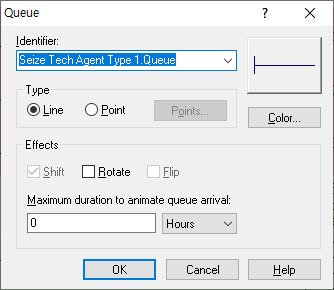 제품 2
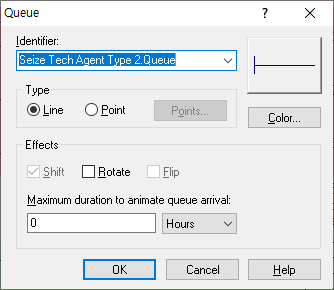 제품 3
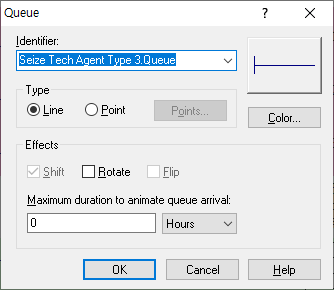 55
Animation - Storage
추가조사 중인 기술지원 상담 건 저장소
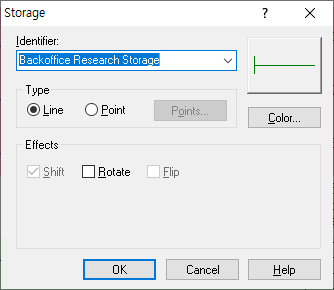 추가 조사 중인 기술지원 상담 건
NSTO(Backoffice Research Storage)
56
Animation - Variable
제품 2
제품 3
제품 1
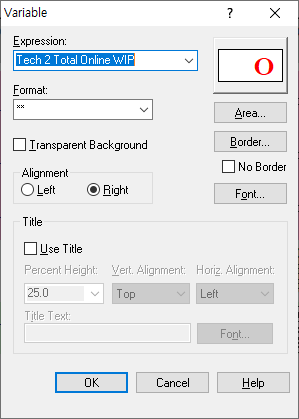 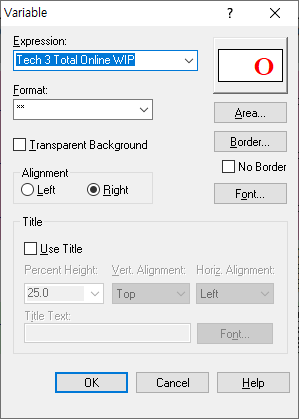 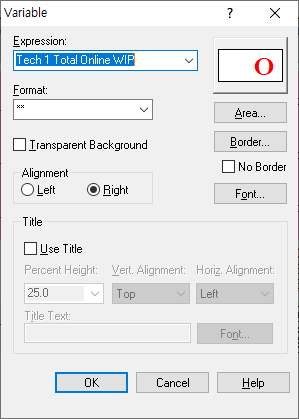 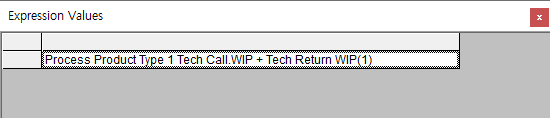 수신 상담전화 통화수 + 
추가조사 후 발신 상담전화 통화수
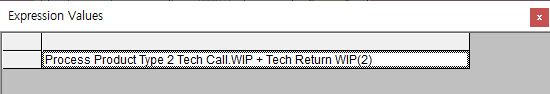 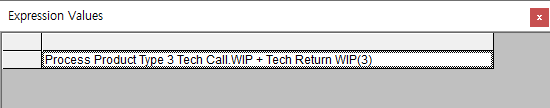 57
Animation - Variable
추가 조사 중인 기술지원 상담 건
NSTO(Backoffice Research Storage)
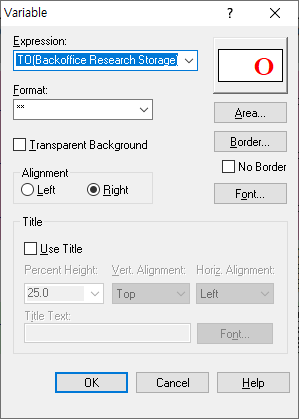 58
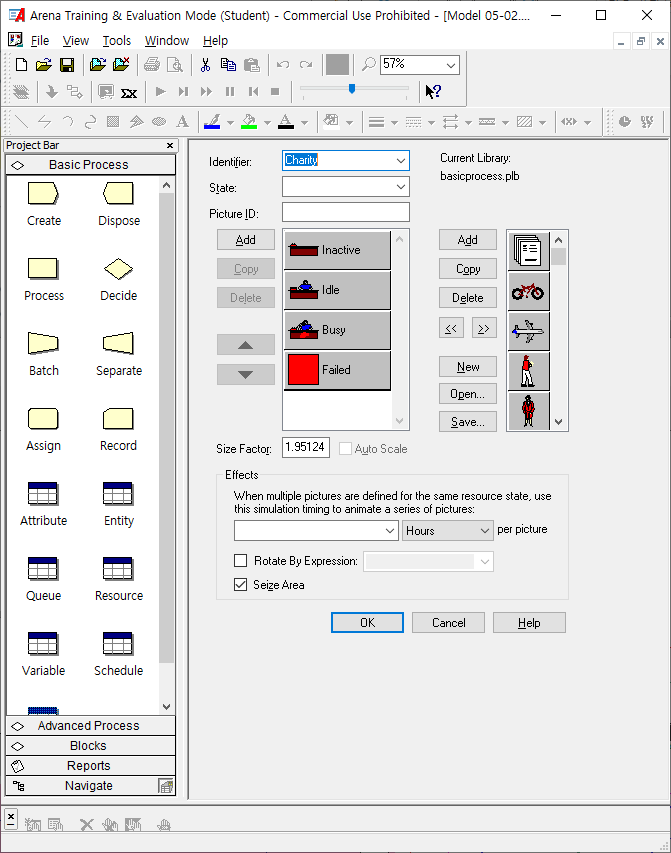 Animation
office.plb
Output
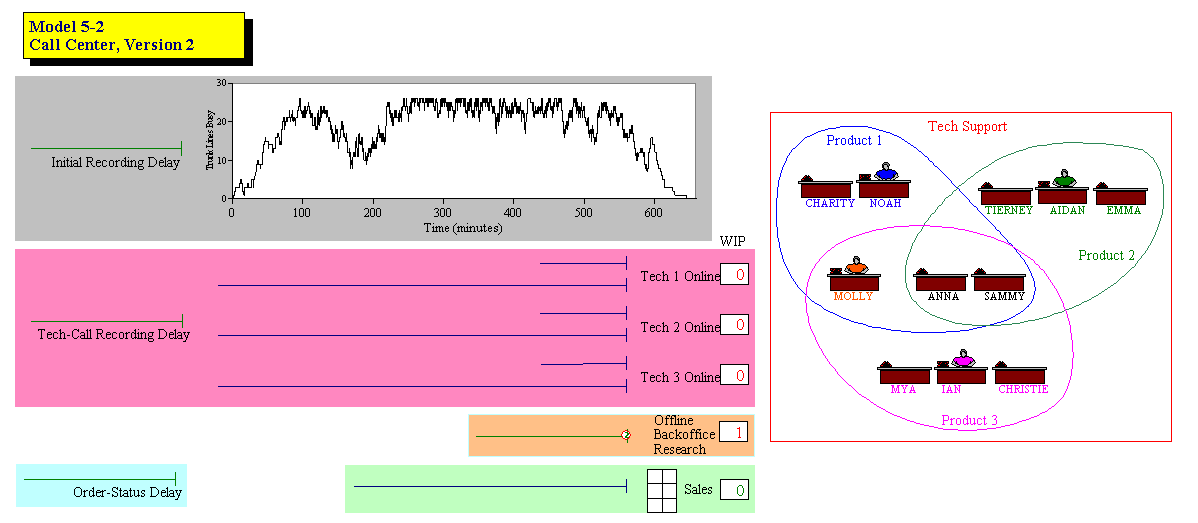 추가 조사 중인 기술지원 상담 건 : 미처리 1건
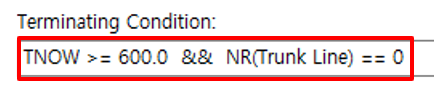 60
Output
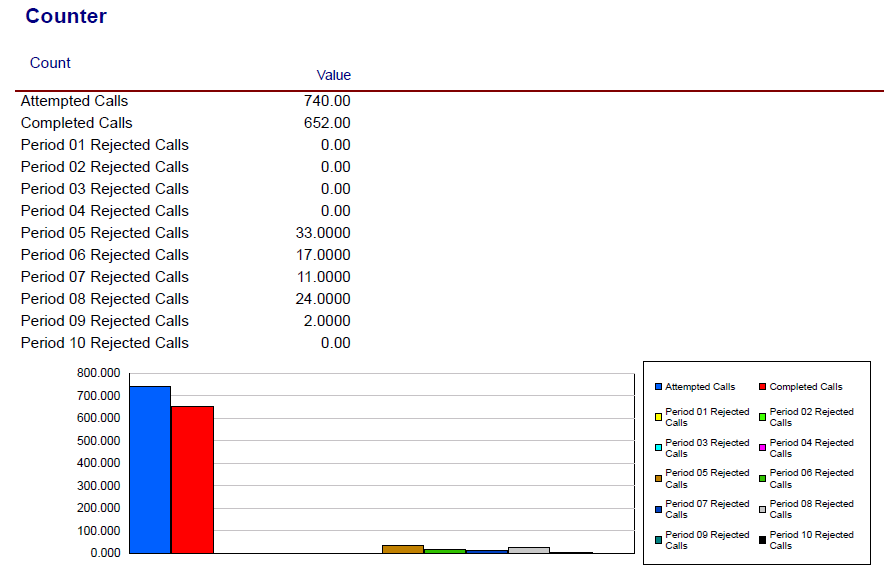 740 – 652 = 33 + 17 + 11 + 24 + 2 + 1
추가 조사 중인 기술지원 상담 건 : 미처리 1건
61
Output
추가 조사 중인 기술지원 상담 건
NSTO(Backoffice Research Storage)
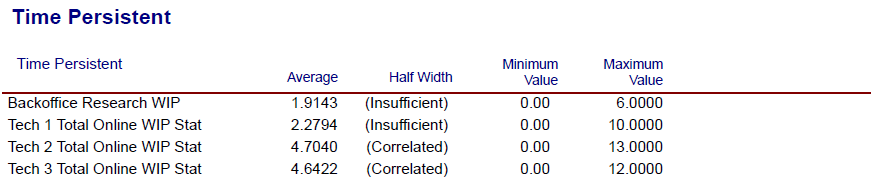 수신 상담전화 통화수 + 추가조사 후 발신 상담전화 통화수
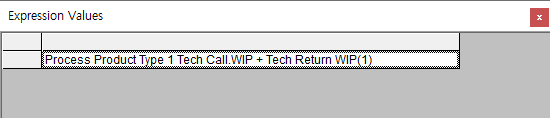 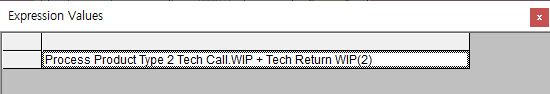 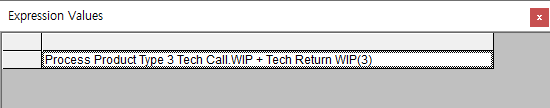 62
따라하기
Model 5-2.mp4
63